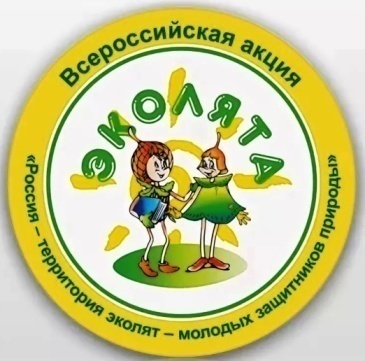 Муниципальное бюджетное дошкольное образовательное учреждение «Центр развития ребенка – Детский сад №4»
Отчет о проведении   
Всероссийского «Дня Эколят - 2023»
в рамках Всероссийской акции 
«Россия– территория эколят – юных защитников природы»
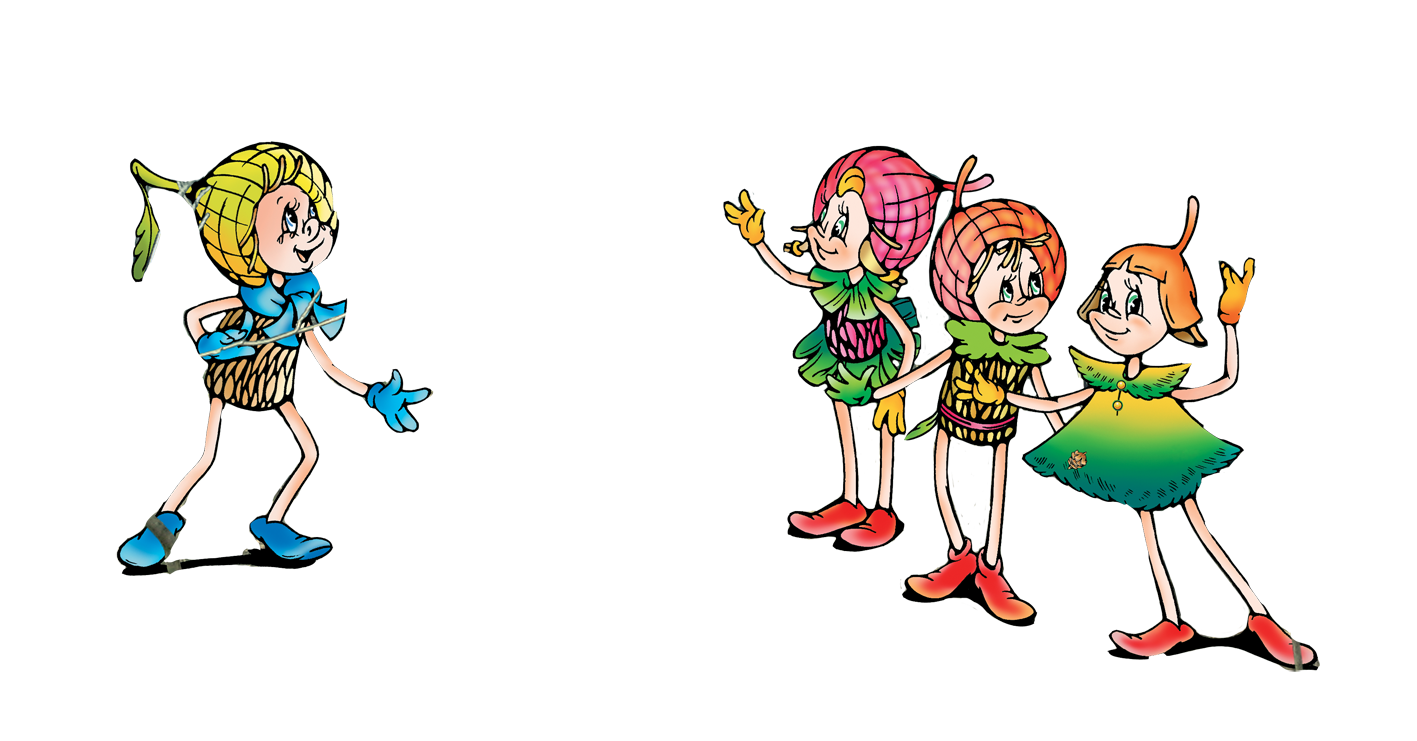 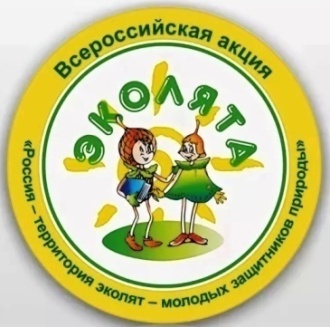 Муниципальное бюджетное дошкольное образовательное учреждение «Центр развития ребенка – Детский сад №4»
С 20 по 25 апреля 2023 года в рамках Всероссийской акции «Россия – территория Эколят - молодых защитников природы» и в рамках Всероссийскогго ежегодного «Дня Эколят» в нашем детсклом асду прошли экологические, туристические и природоохранные мероприятия. Основными целями и задачами данных мероприятий были:
 - развитие экологического образования, экологической культуры и просвещения в дошкольной организации;
 - формирование у детей богатого внутреннего мира и системы ценностных отношений к природе, её животному и растительному миру;
 - развитие у детей внутренней потребности любви к природе и, как следствие, бережному отношению к ней;
 - осознание ребёнком необходимости сохранения, охраны и спасения природы родного края и природы планеты Земля;
 - развитие потребности принимать активное участие в природоохранной и экологической деятельности.
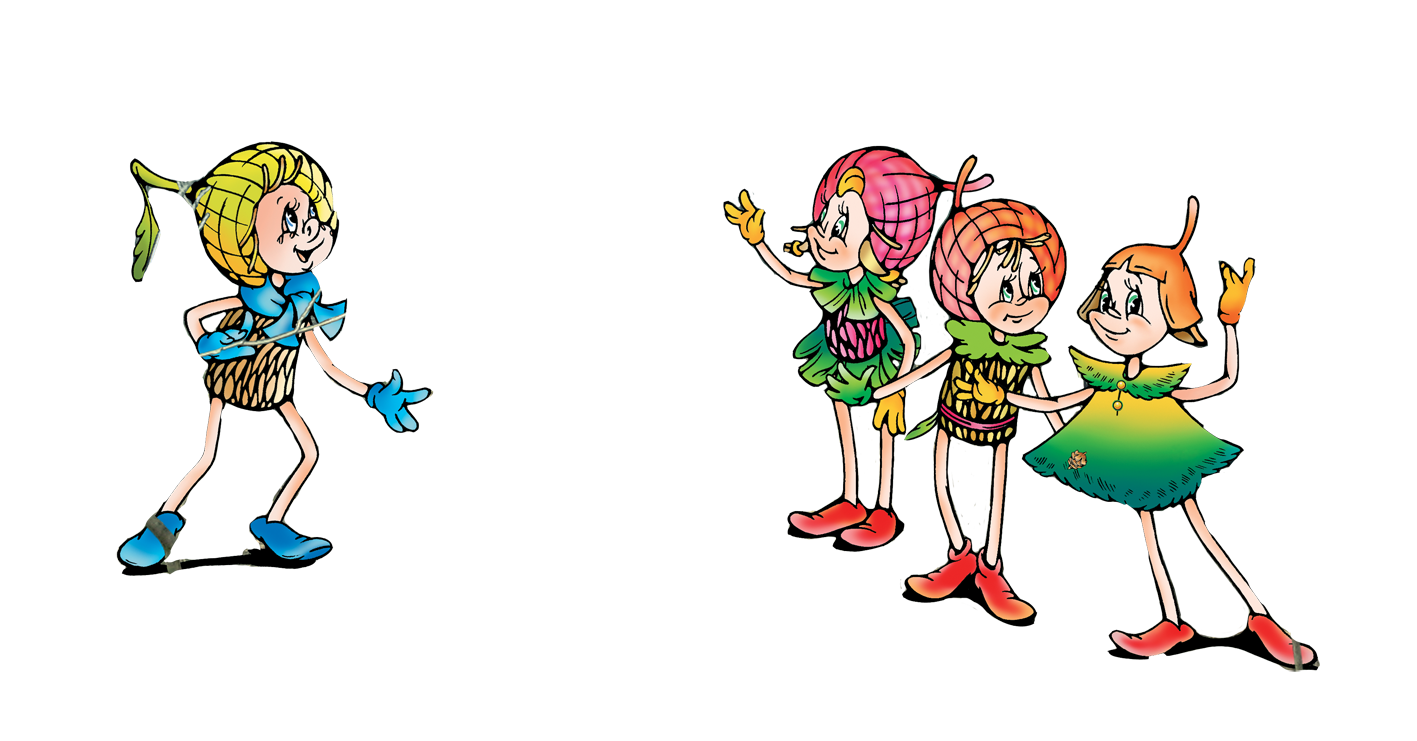 Муниципальное бюджетное дошкольное образовательное учреждение «Центр развития ребенка – Детский сад №4»
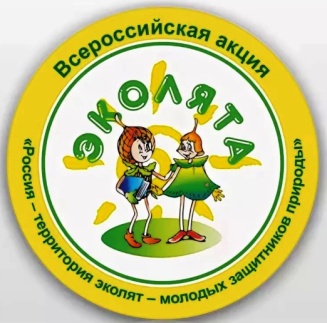 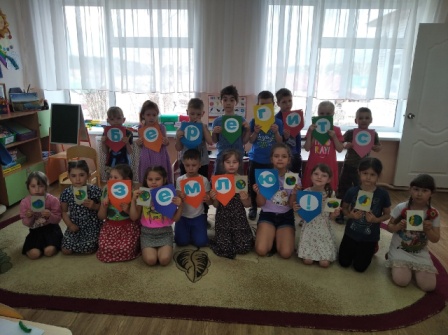 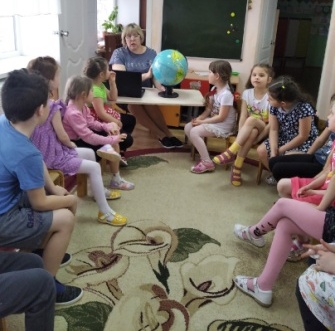 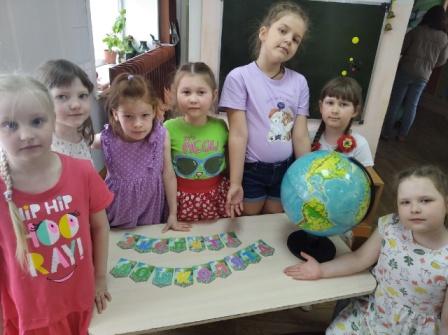 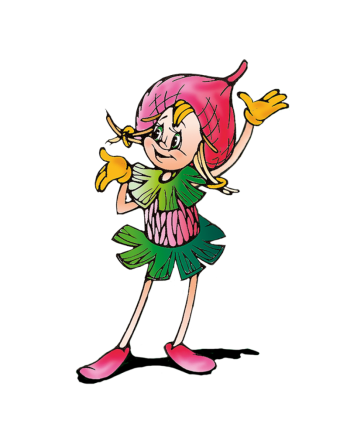 Интеллектуальная игра 
«Дошколята – защитники природы»
Муниципальное бюджетное дошкольное образовательное учреждение «Центр развития ребенка – Детский сад №4»
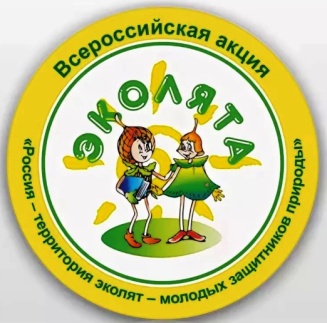 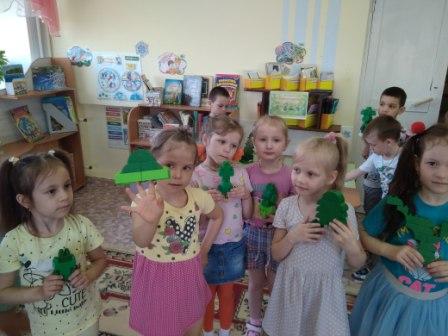 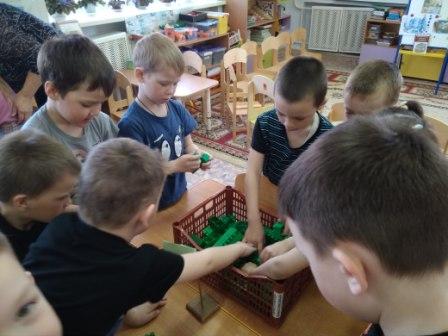 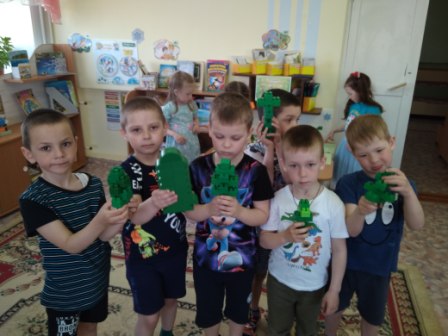 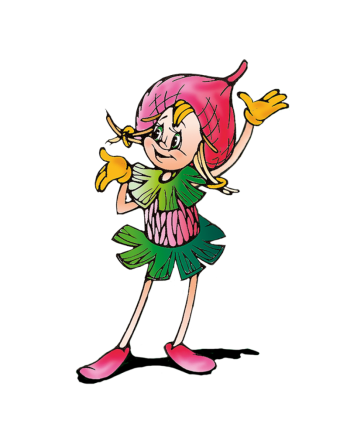 Занятие 
«Не мудрено лес рубить, мудрено вырастить».
Муниципальное бюджетное дошкольное образовательное учреждение «Центр развития ребенка – Детский сад №4»
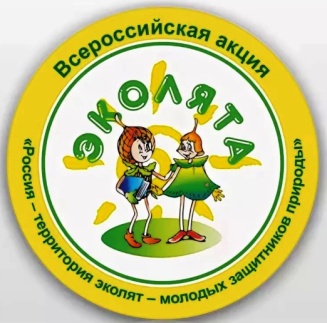 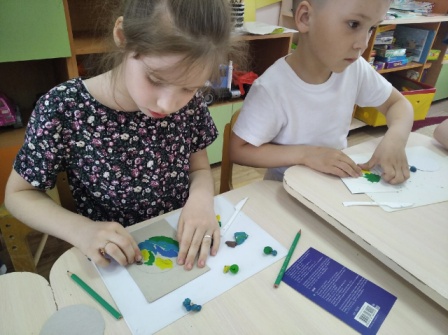 - Занятие по изобразительной деятельности в технике пластилинографии «Наша планета - Земля».
 - Выставка «Моя планета».
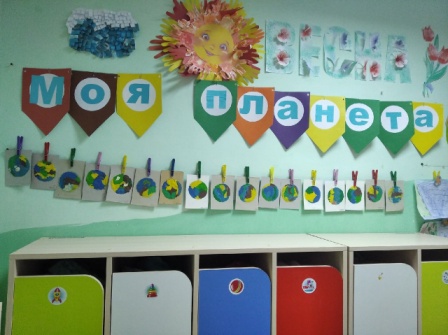 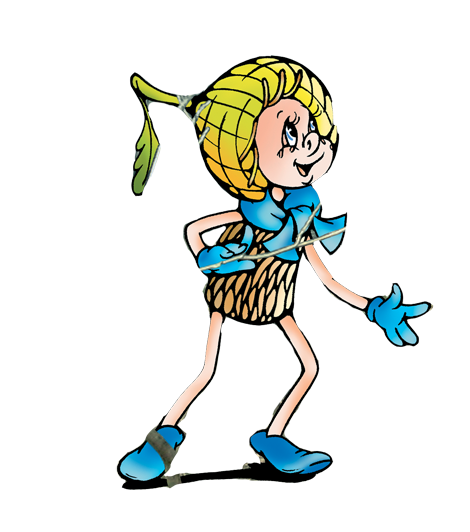 Муниципальное бюджетное дошкольное образовательное учреждение «Центр развития ребенка – Детский сад №4»
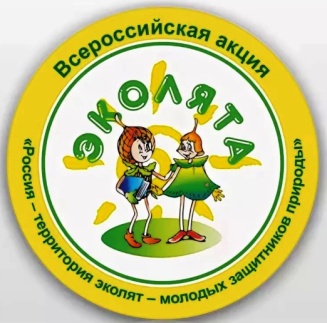 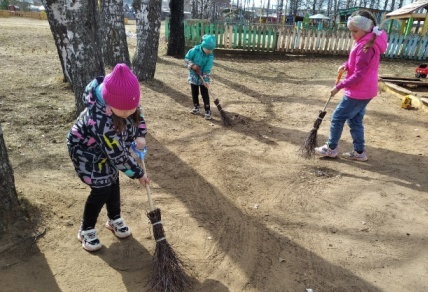 Экологический субботник по уборке территории на прогулочном участке.
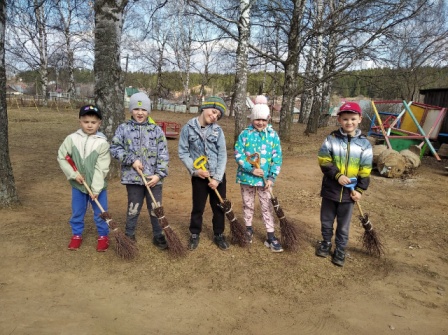 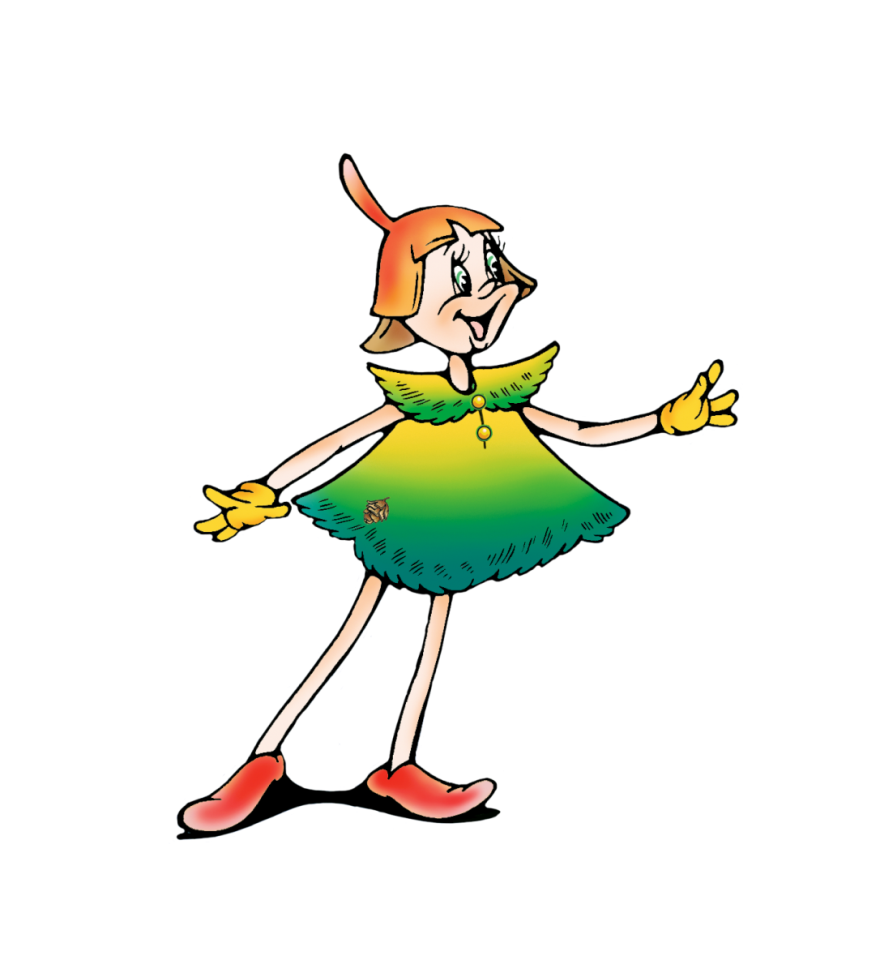 Муниципальное бюджетное дошкольное образовательное учреждение «Центр развития ребенка – Детский сад №4»
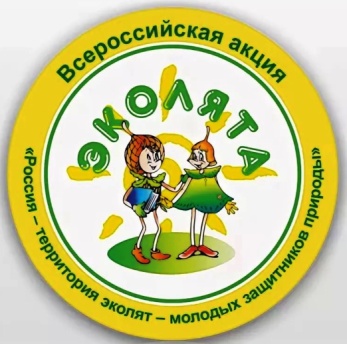 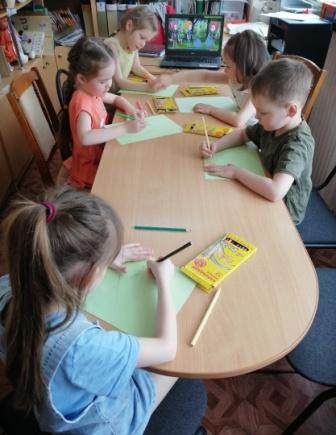 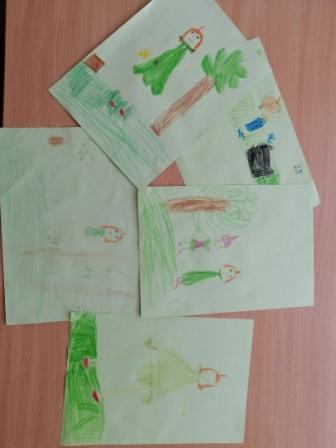 - Интеллектуальная игра с эколятами «Что я знаю о природе». 
- Тематическое рисование «Наши друзья – Эколята».
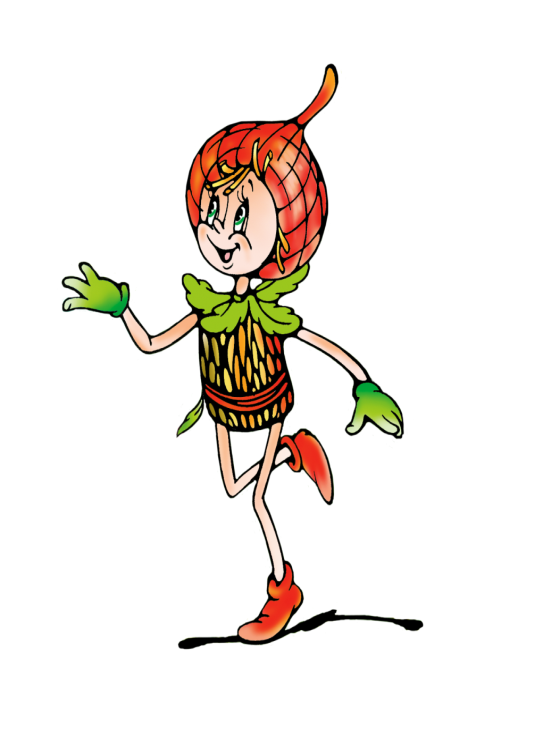 Муниципальное бюджетное дошкольное образовательное учреждение «Центр развития ребенка – Детский сад №4»
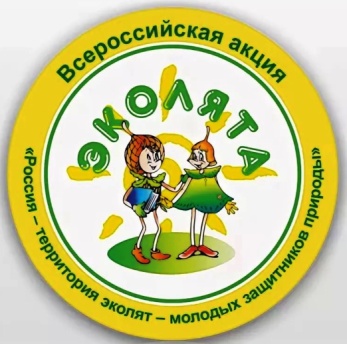 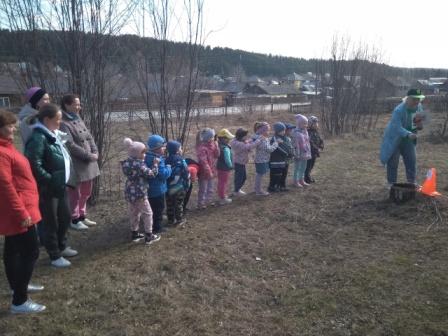 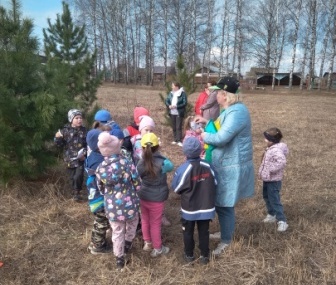 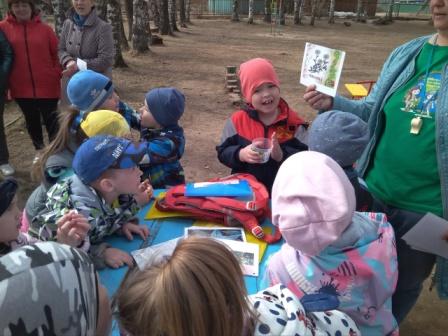 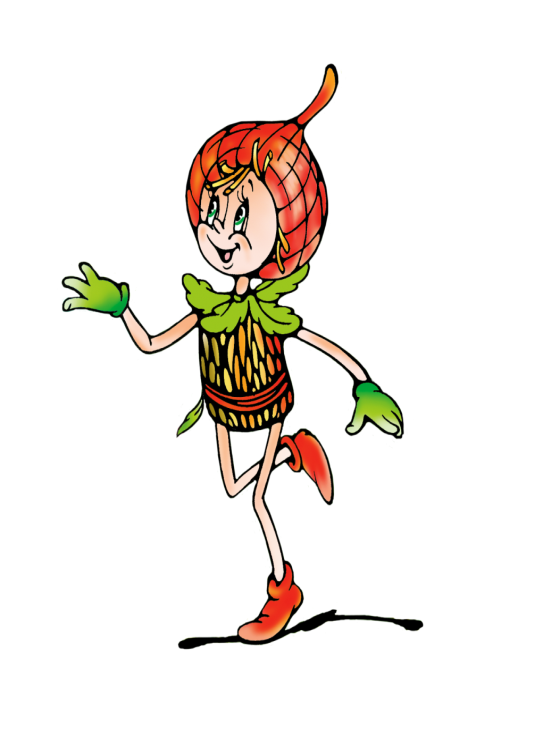 Интеллектуально-познавательная игра  «Экологический квест»
Муниципальное бюджетное дошкольное образовательное учреждение «Центр развития ребенка – Детский сад №4»
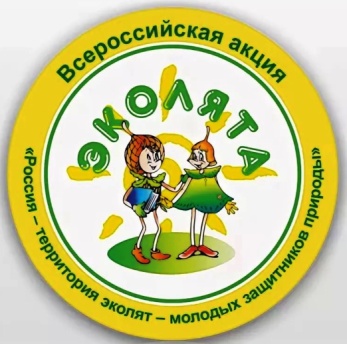 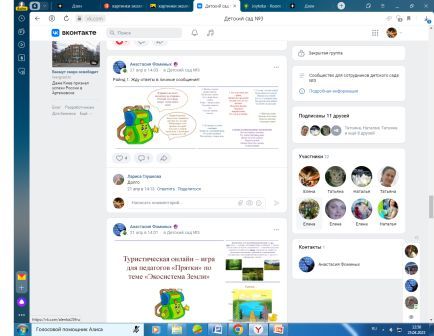 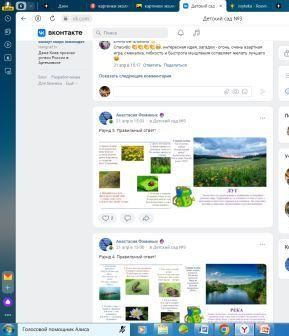 Туристическая онлайн-игра для педагогов «Прятки» по теме «Экосистема Земли»
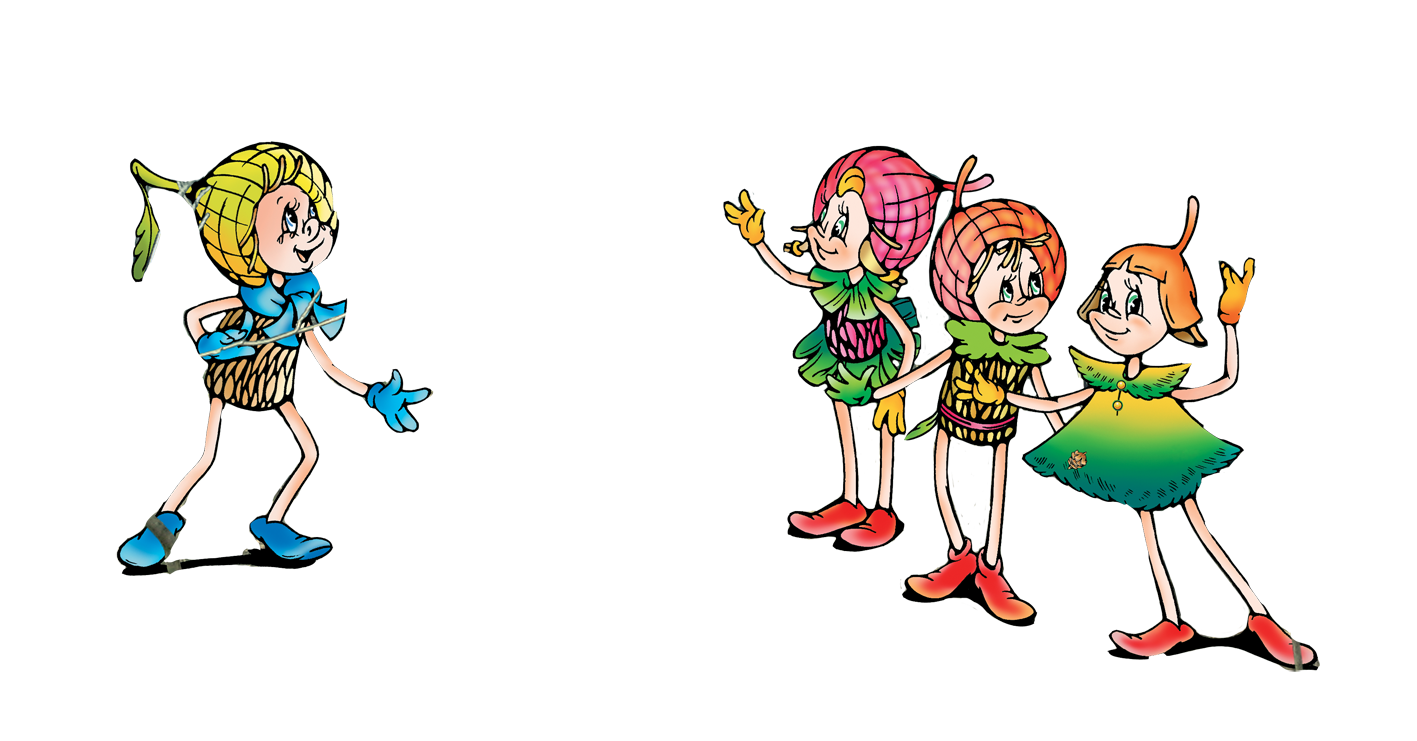 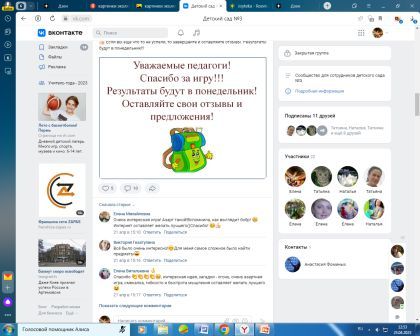